Overall risks and impacts turn to high, faster than anticipated
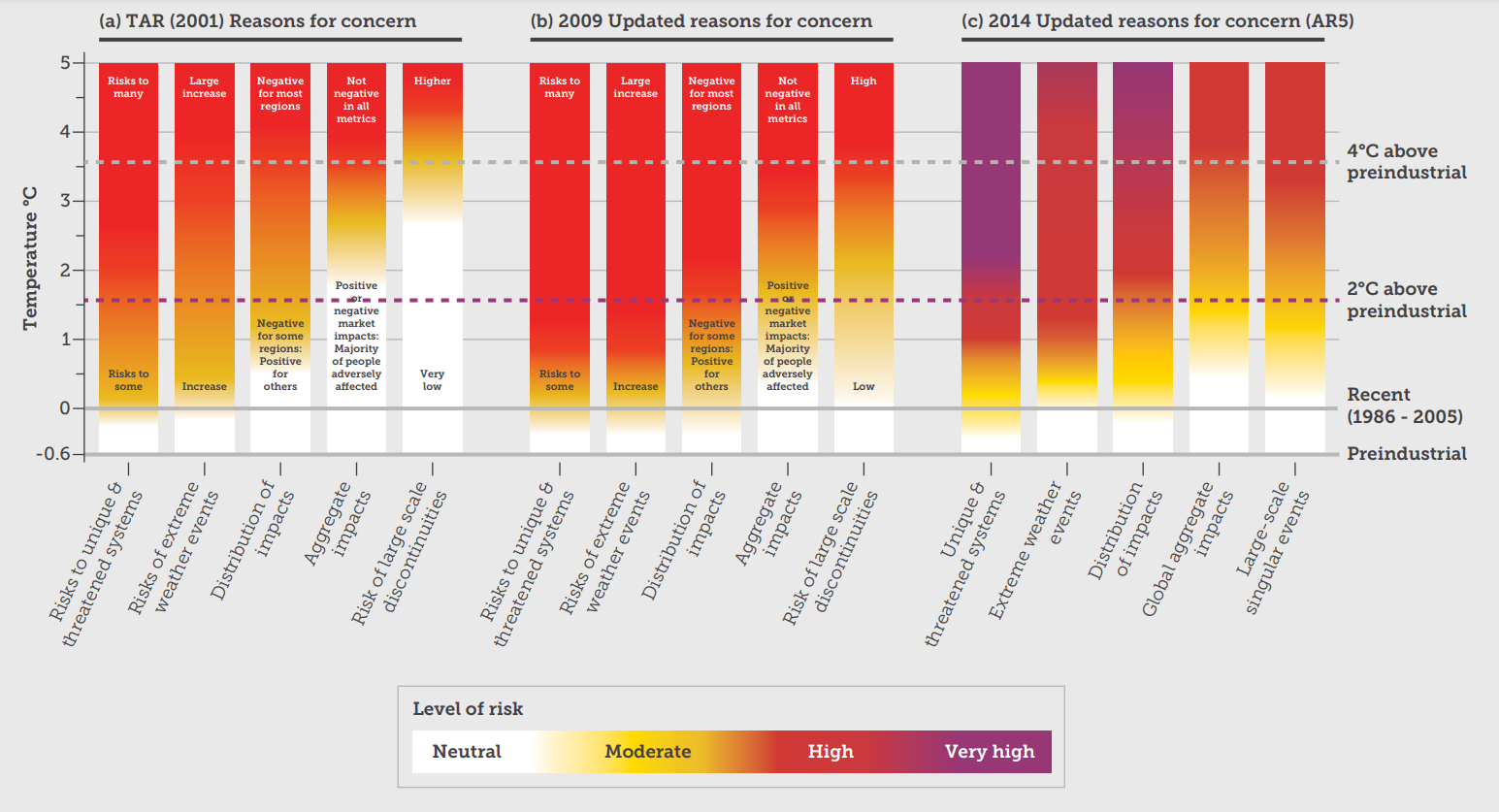 Scan for more info
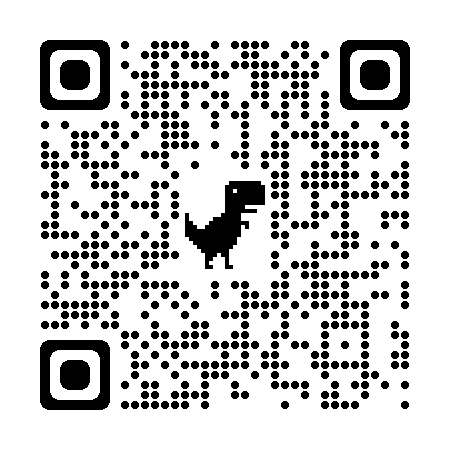 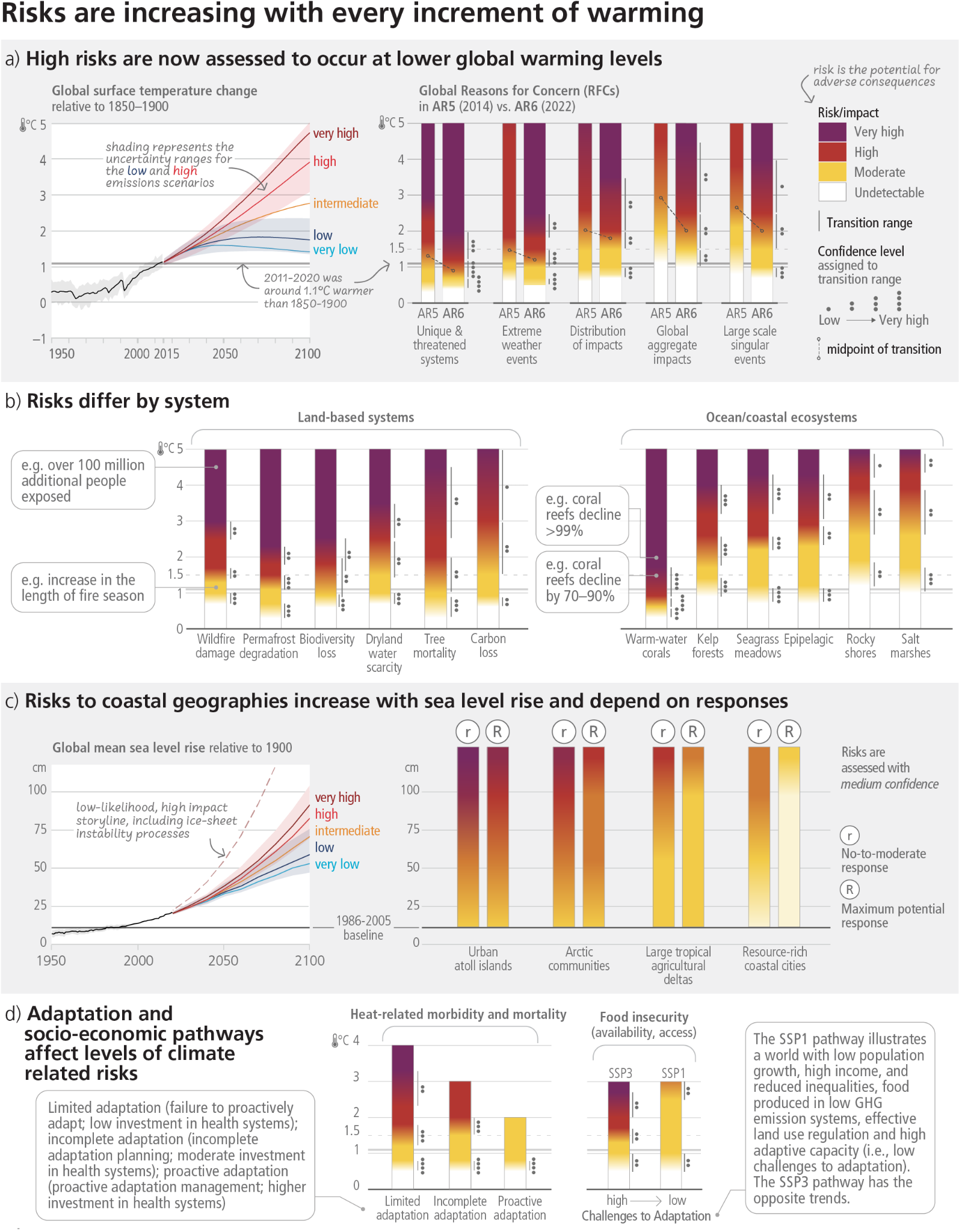 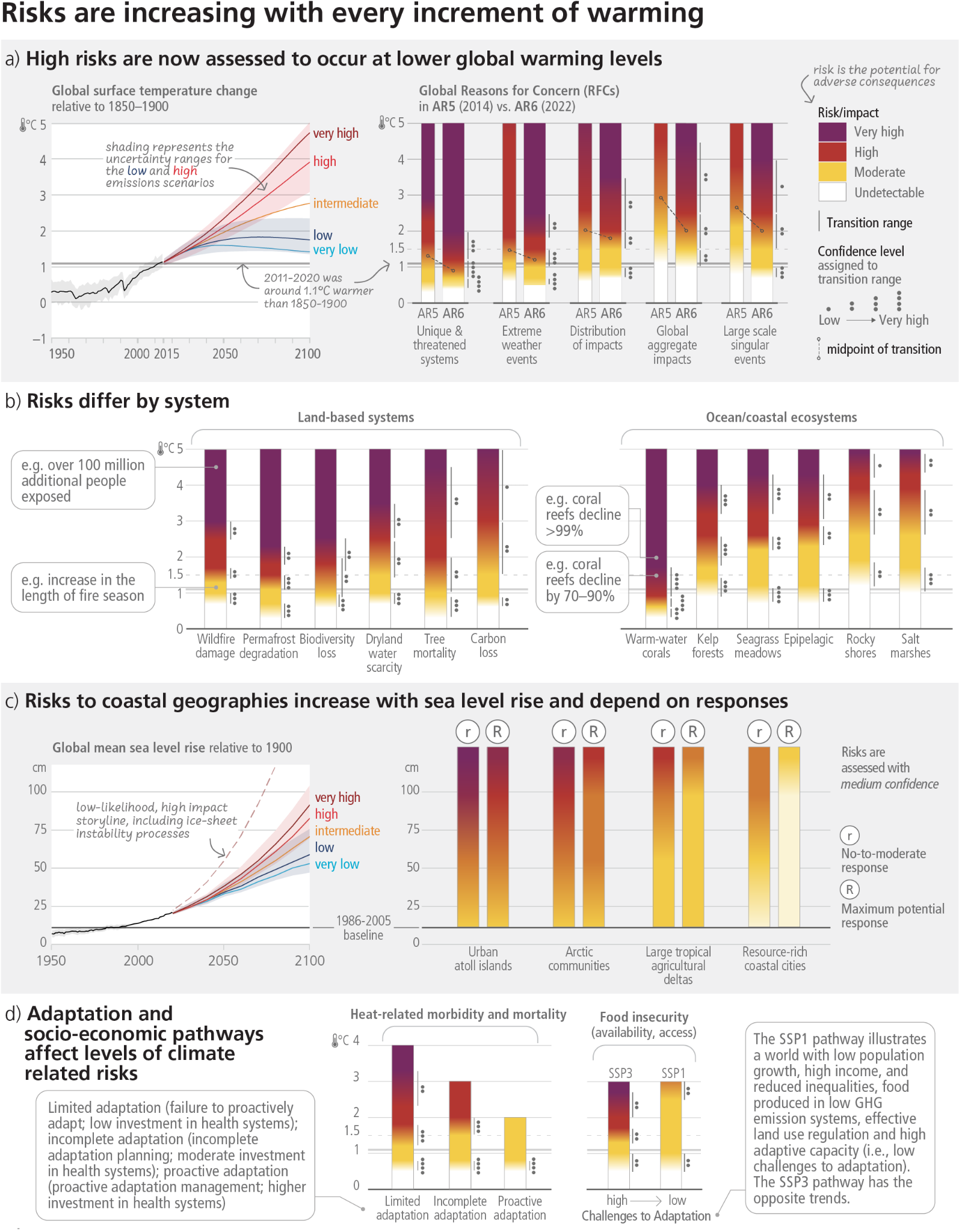 [Speaker Notes: a904b54ce67740c4b4ee2753134154b0.pdf]